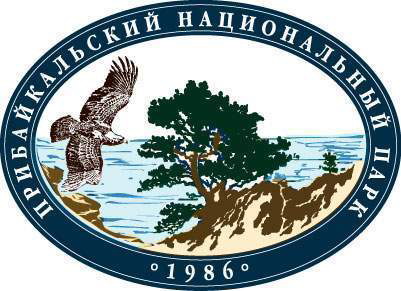 Прибайкальский национальный парк
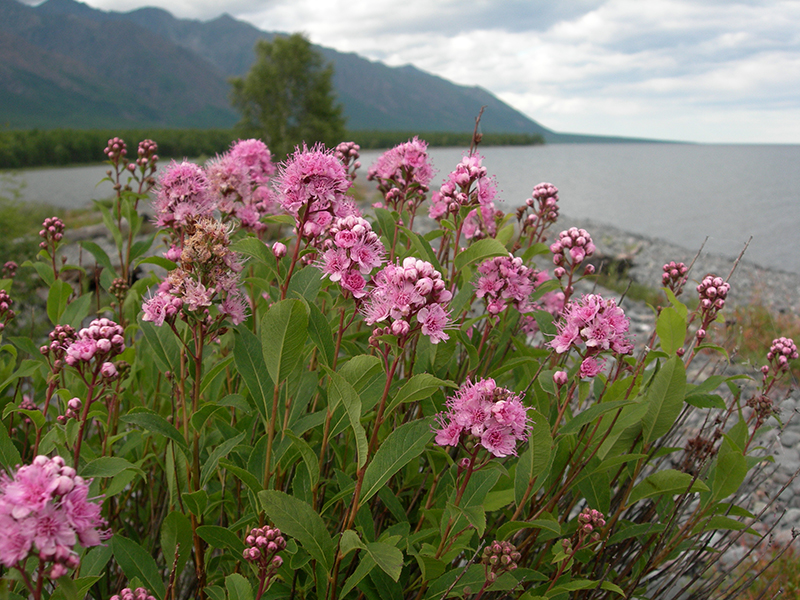 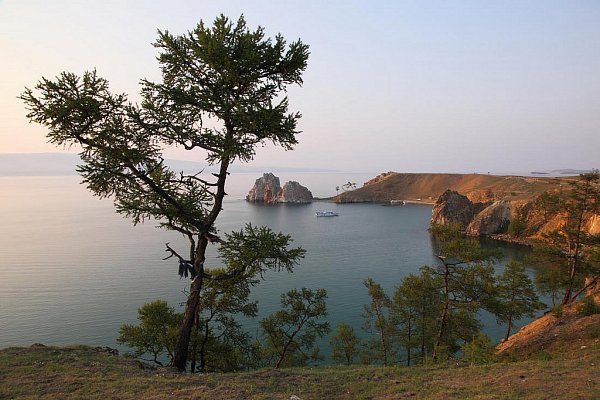 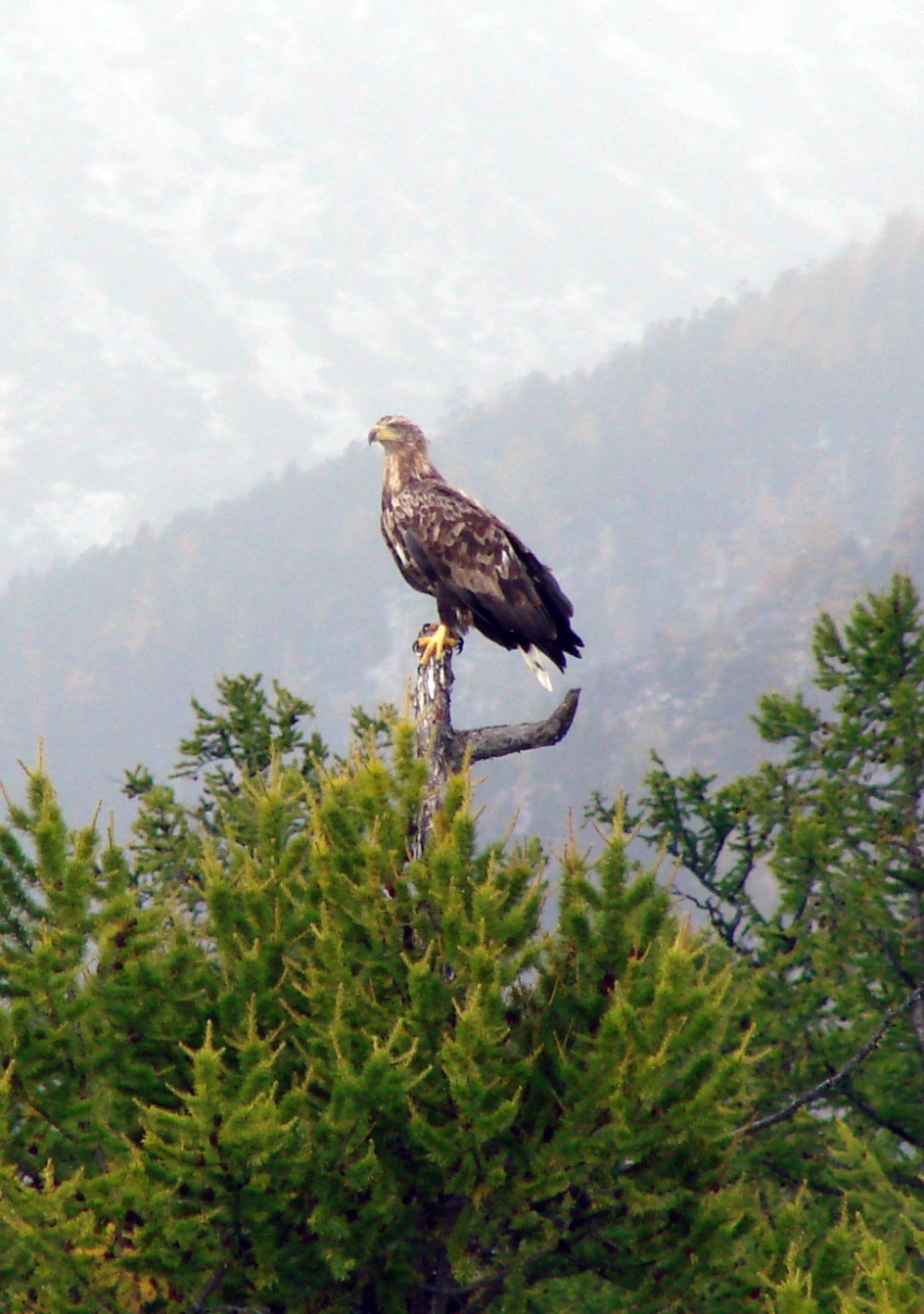 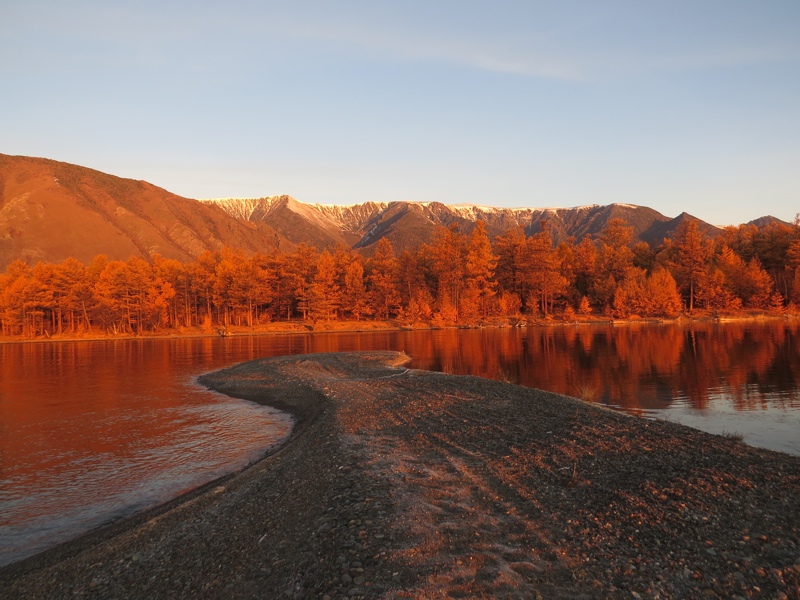 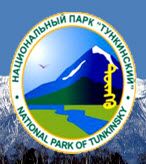 Тункинский национальный парк
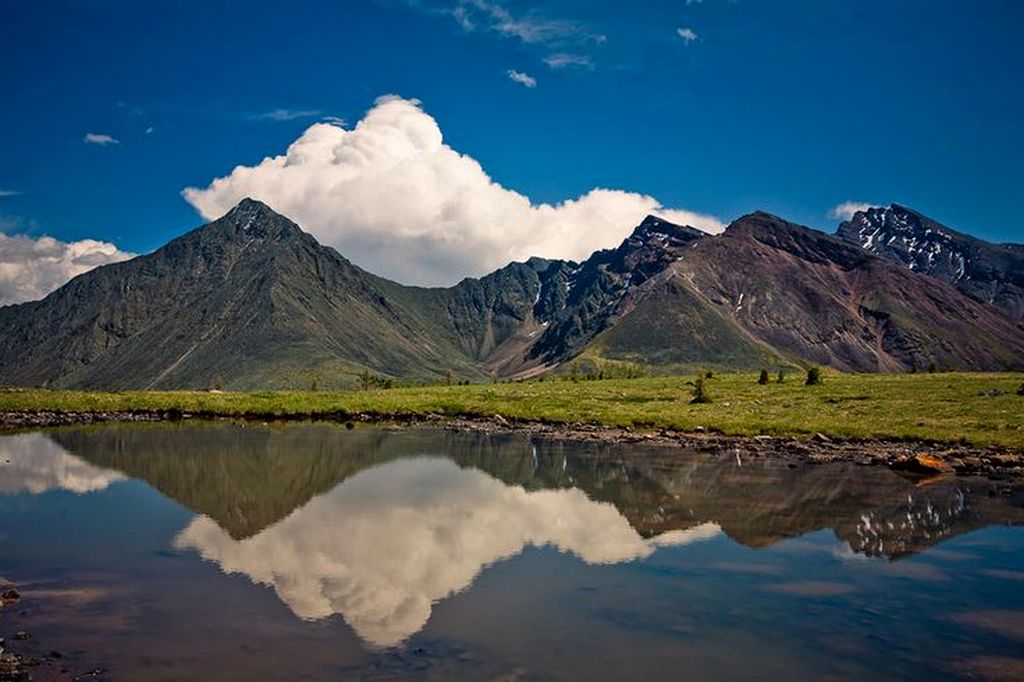 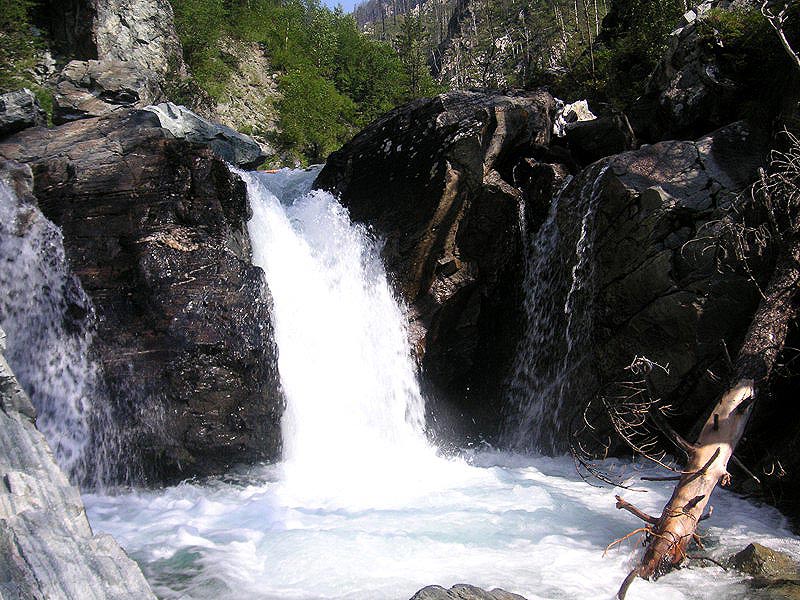 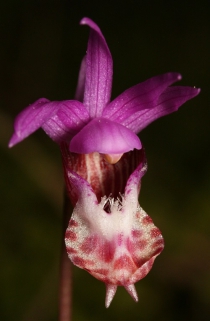 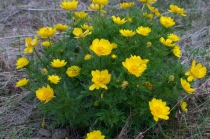 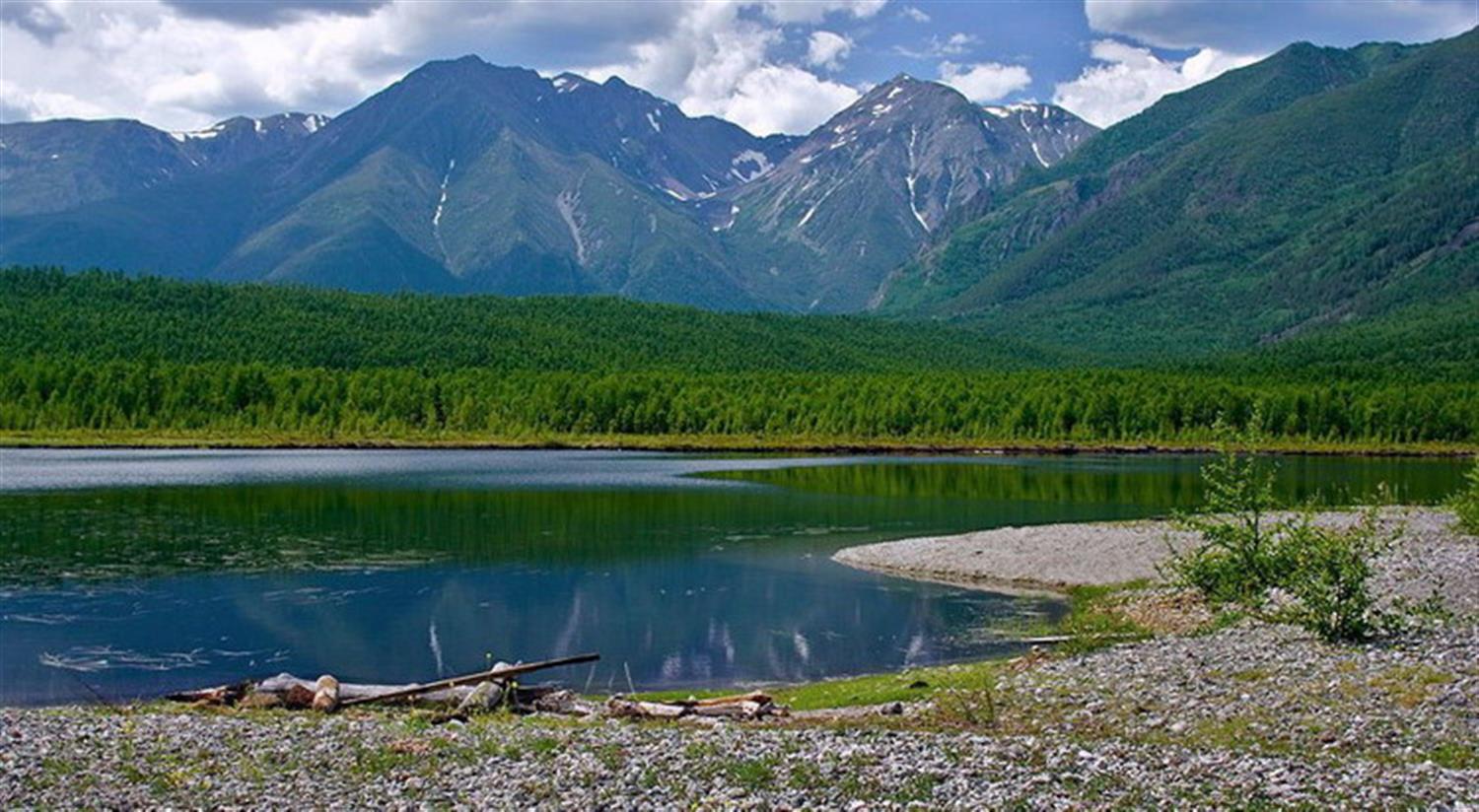 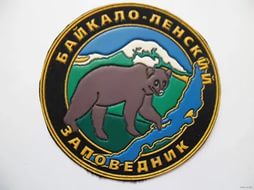 Байкало-Ленскийзаповедник
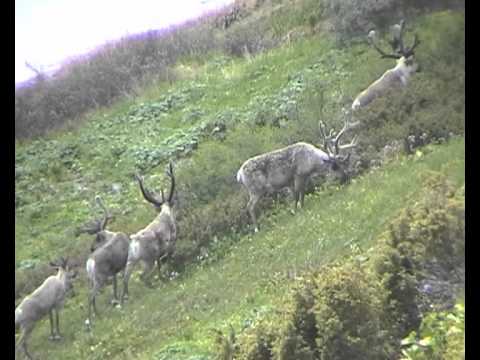 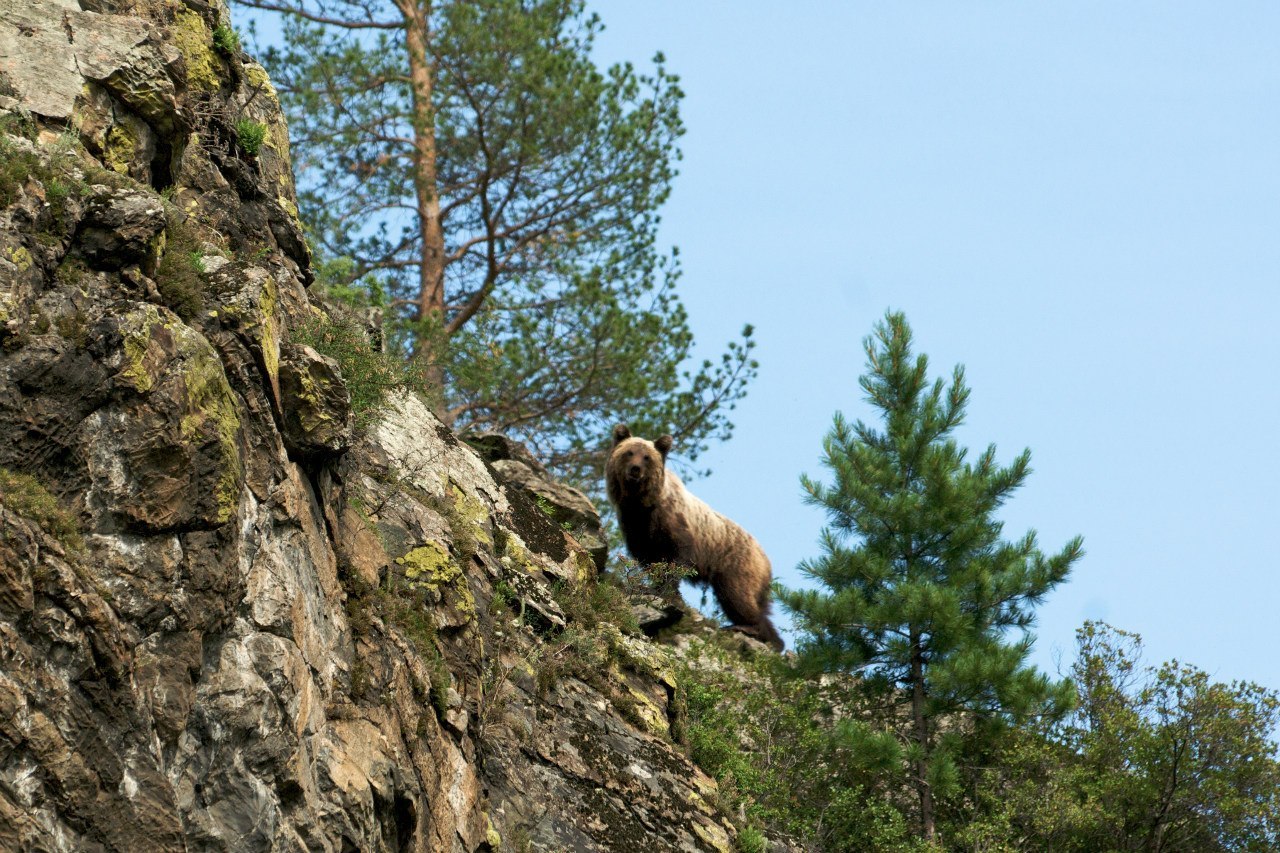 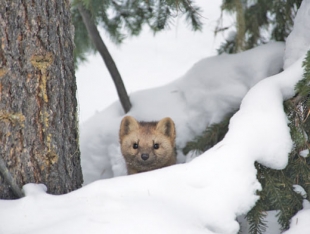 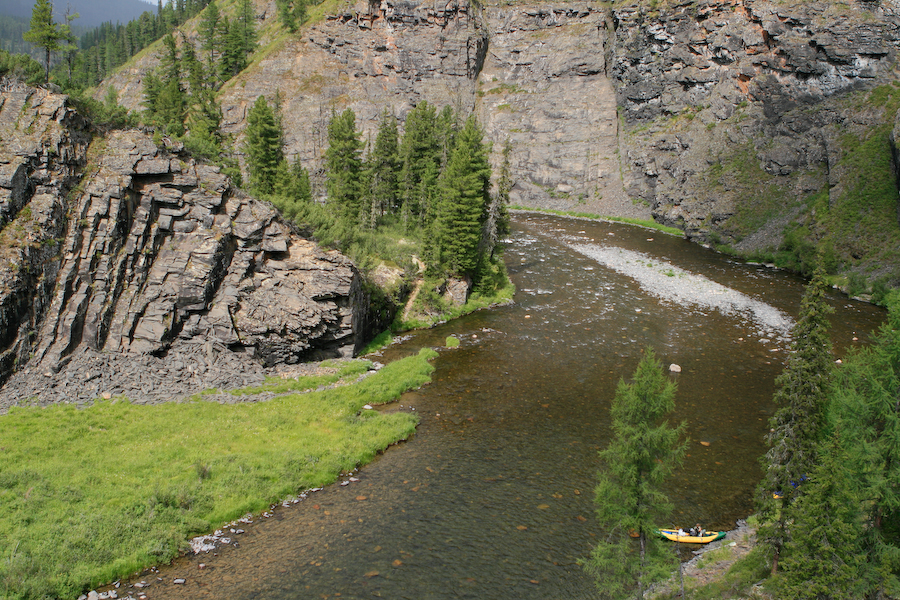